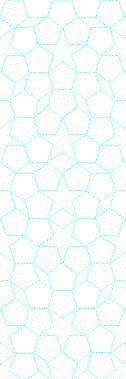 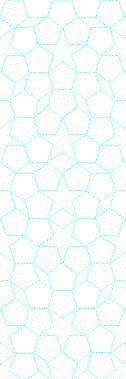 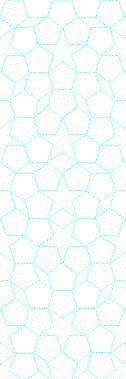 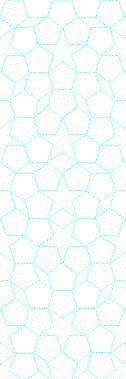 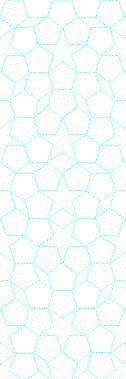 YTÜ 
FEN EDEBİYAT FAKÜLTESİ 
KİMYA BÖLÜMÜ
SEMİNER DERSİ SUNUMU
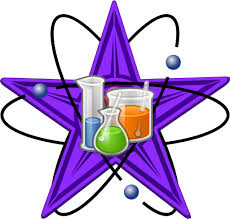 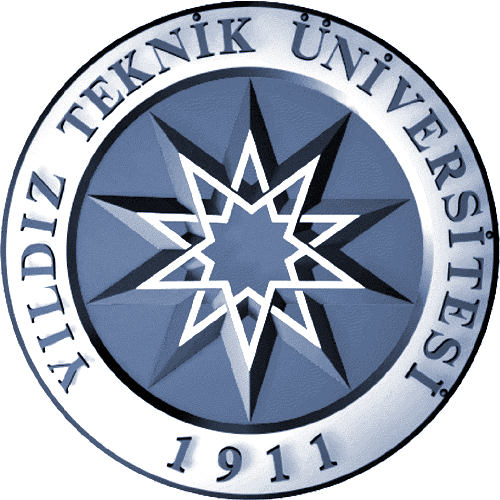 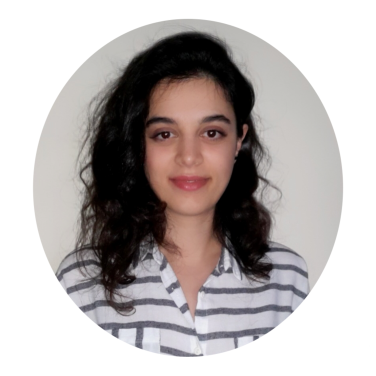 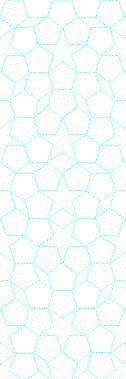 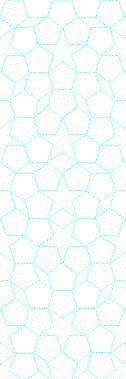 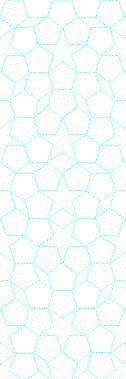 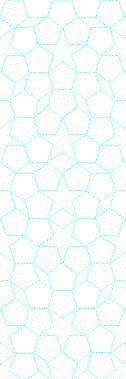 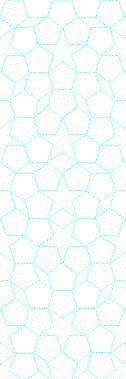 BURCU BELMEN
21519003
Konu
Biyolojik Aktiviteye Sahip Heterohalkalı Kumarin Türevleri




Danışman
Prof. Dr. Çiğdem YOLAÇAN
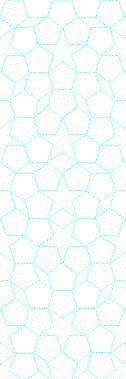 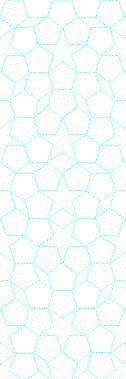 Tarih: 22.03.2022 Saat: 12.30
Yer: Fen-Edebiyat Fakültesi B2-D10